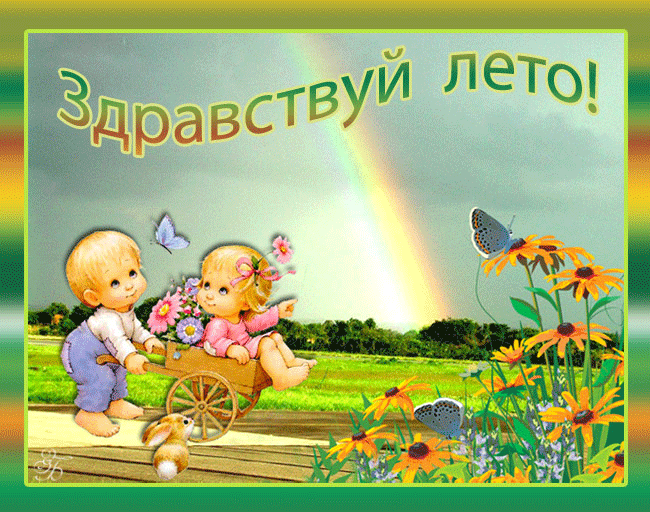 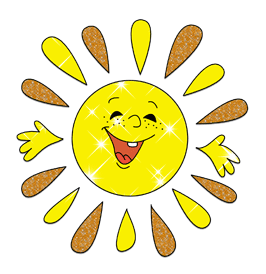 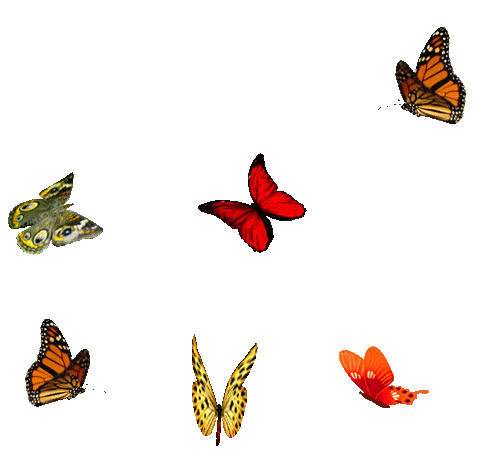 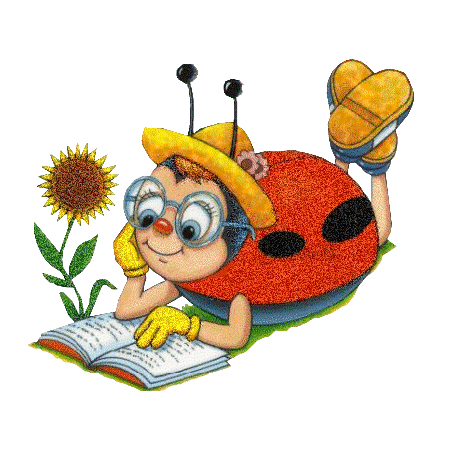 Подготовила воспитатель: Гросс И.Н.
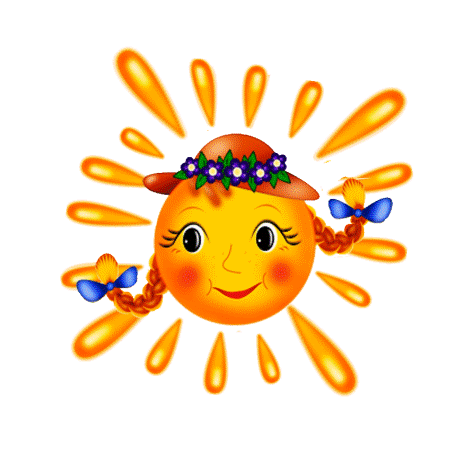 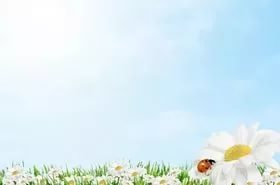 Ле́то — одно из четырёх времён года, между весной и осенью, характеризующееся наиболее высокой температурой окружающей среды.
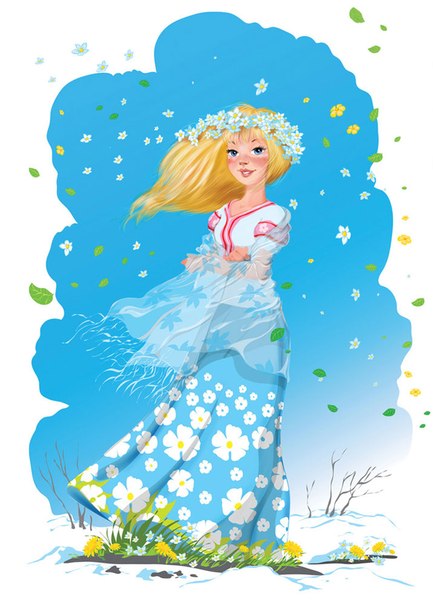 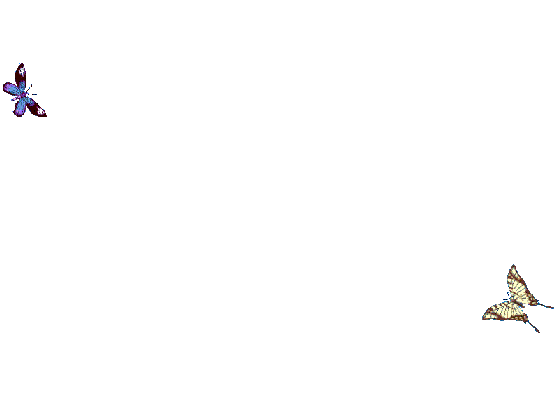 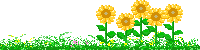 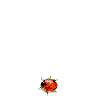 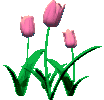 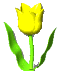 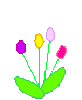 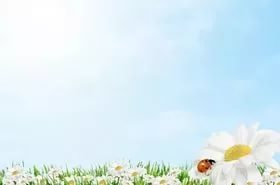 Летом  жарко. Все люди ходят в легкой одежде.
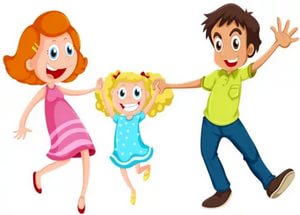 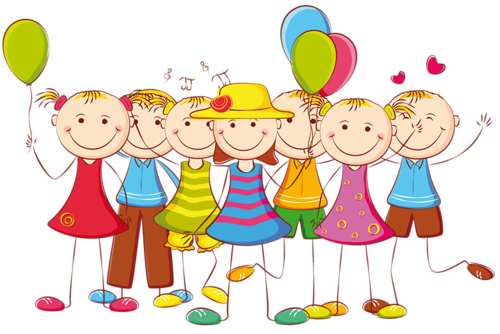 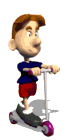 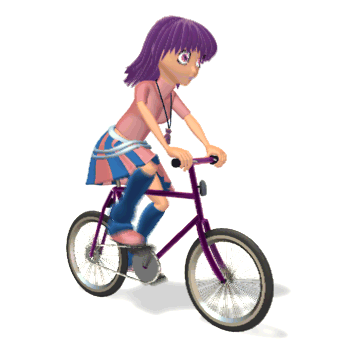 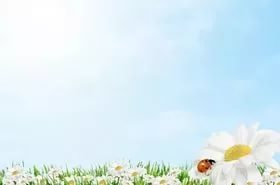 Что можно делать летом?
можно кататься на велосипеде и самокате
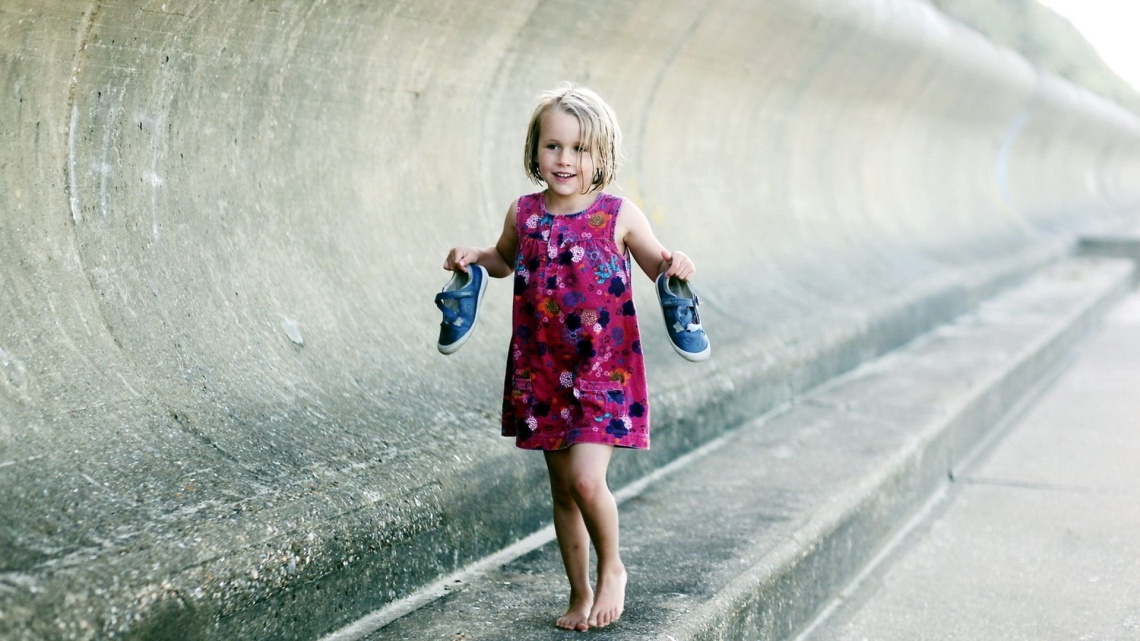 можно ходить босиком
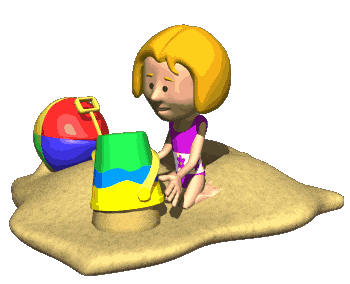 играть в песочнице
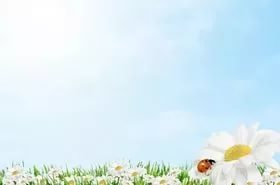 А что происходит с природой летом ?
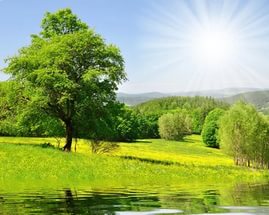 Деревья и кусты красуются в пышных зеленых нарядах. Земля тоже покрыта зеленой травой.
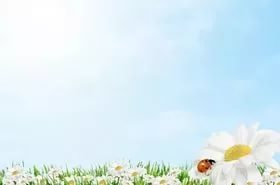 Всюду цветут цветы: в садах и парках...
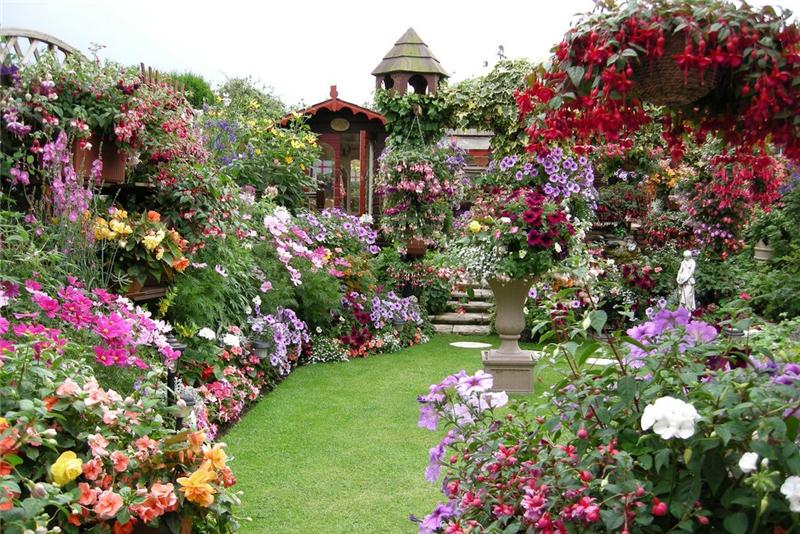 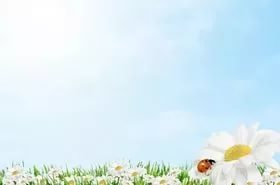 В лесу и на лугах...
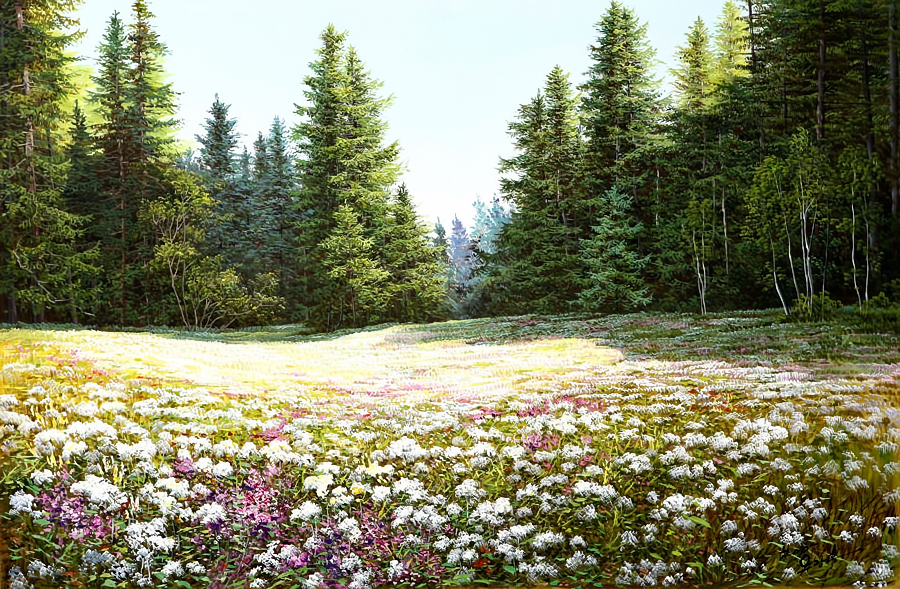 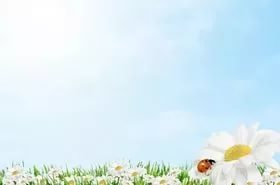 Летом можно поесть вкусные ягоды.Вот какие ягоды растут в лесу…
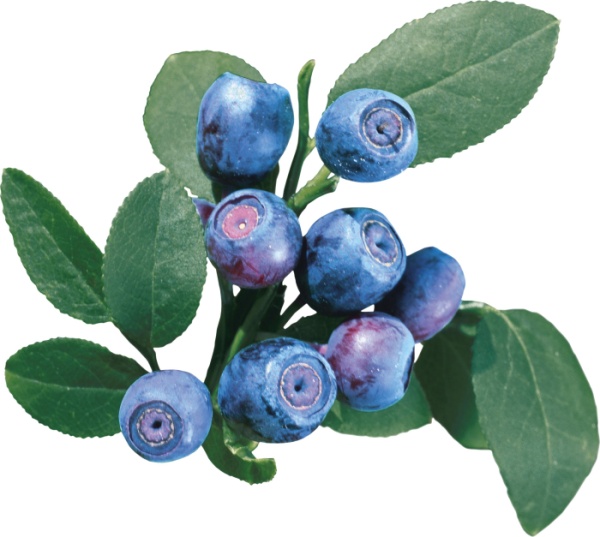 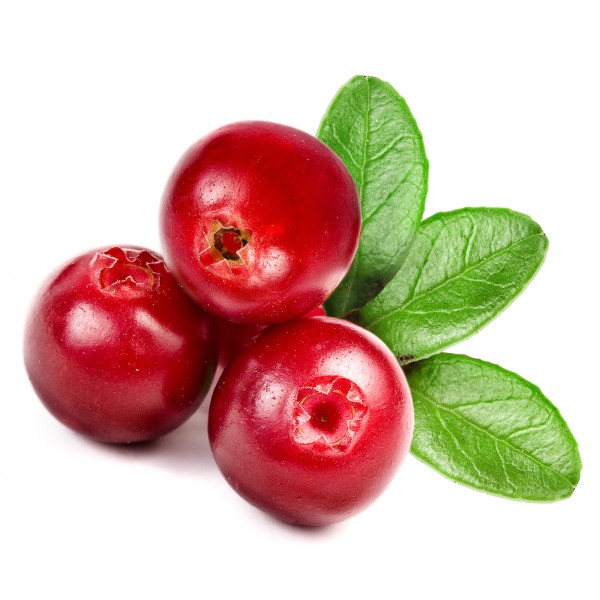 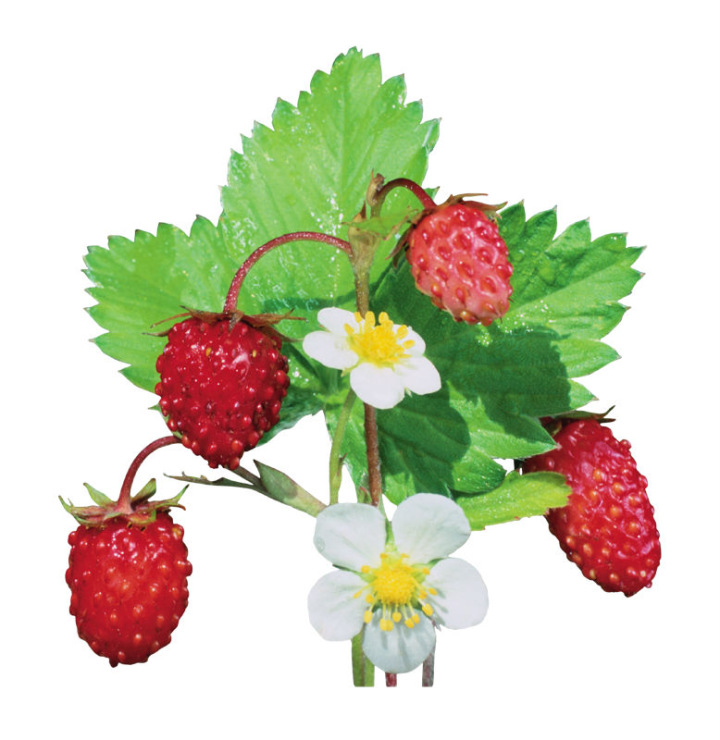 ЧЕРНИКА
БРУСНИКА
ЗЕМЛЯНИКА
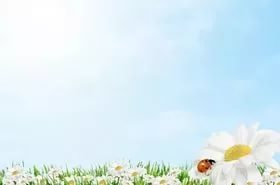 В конце лета в лесу появляются грибы
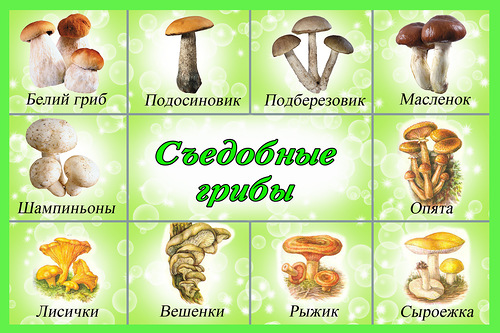 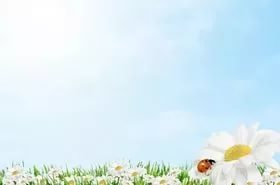 НАЧИНАЮТ СОЗРЕВАТЬ ФРУКТЫ
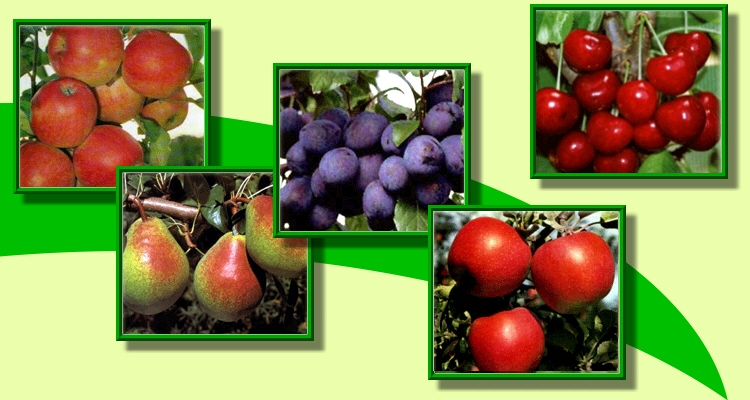 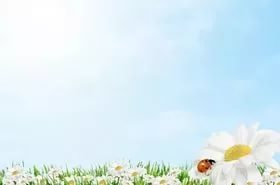 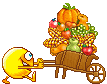 ОВОЩИ
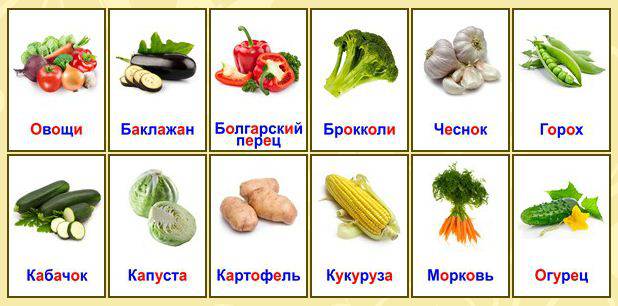 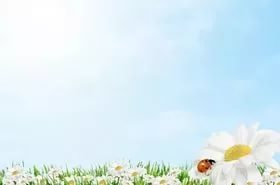 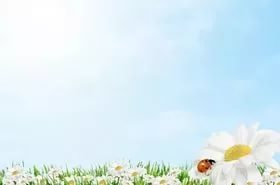 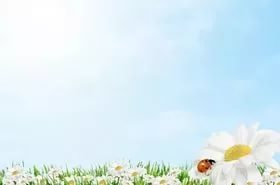